Acceleration:  Re-Thinking the Delivery of  Developmental Writing through ALP
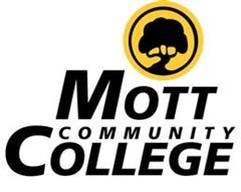 Patricia Bergh, Dean of Humanities
Professors Laura Tobias, Michele Dunnum, and Jackie Knoll
Mott Community College (MCC)
Located in Flint, MI
Open admissions policy
Enrollment: 10,269 (Fall 2013)
72% of students require developmental coursework (Fall 2012)
44% require one or more developmental writing classes (Fall 2012)
MCC’s Placement Process
Most students take a placement test (Accuplacer) when they register (others are placed by transfer credit or ACT scores)
Students scoring below a certain point write a short essay
Based on the short essay, a student is placed into one of four writing classes:
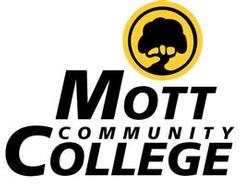 MCC’s Developmental Writing Course Sequence
ENGL 101:  Freshman Composition
ENGL 099: Basic Writing II
ENGL 098: Basic Writing I
ENGL 095:  Writing Exploration
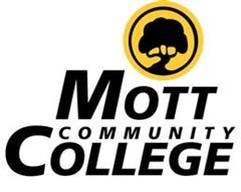 MCC’s Developmental Writing Course Sequence (cont’)
Mandatory placement
ENGL 095, 098, and 099 are pass/fail
Courses are sequential
A 2.0 (equivalent of a ‘C’) is considered “passing” for transfer purposes and as a prerequisite for the second semester composition course, English 102.
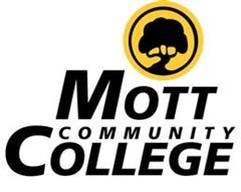 Retention and Success Problems in the Traditional 099-101 Route
In a 2012 study of retention and persistence, we recognized a problem: In the traditional 2-semester 099-101 route, we lose a lot of students along the way.
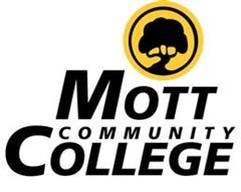 The Leaky Pipeline: The Traditional 099-101 Route (Fall ‘11-Winter ‘12)
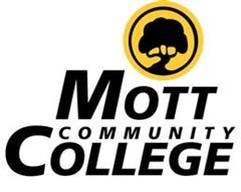 [Speaker Notes: In the traditional 2-semester 099-101 route, we lose a lot of students along the way. “Leaky pipe model.” In Fall 2011, 490 students were enrolled in regular 099 sections at the date of record.  238 passed 099.  Only 165 of these students enrolled in 101 for Winter 2012, and of these, only 92 passed 101.   92 is 18.7% of 490.  Only 18.7% of students who enrolled in regular 099 in Fall 2011 had passed 101 by the end of Winter 2012.]
A new approach : CCBC’s ALP
[Speaker Notes: Seeking a new approach, we turned to the Accelerated Learning Program (ALP), pioneered at the Community College of Baltimore County. The basic premise of this program is to allow English 099 students to take English 101 while concurrently enrolled in a small, supportive developmental writing course with the same instructor. This approach shortens the pipeline for course completion, as students finish both courses in one semester.]
An ALP section of English 101
17 seats for 101-ready students

12 seats for 099-ready students
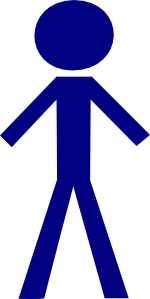 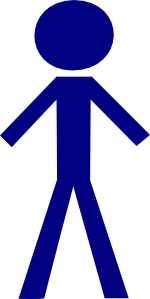 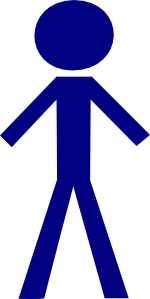 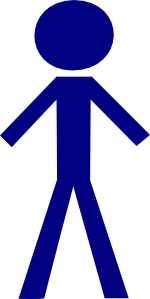 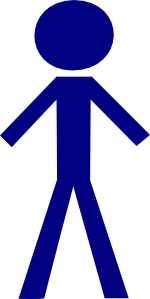 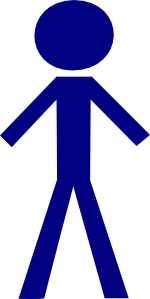 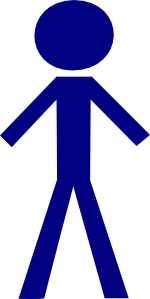 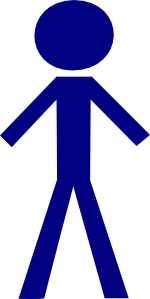 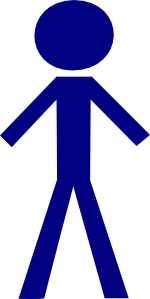 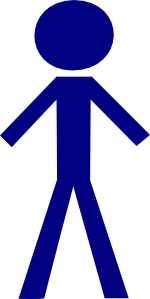 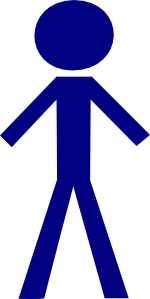 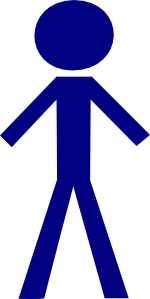 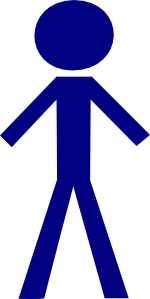 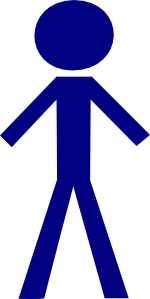 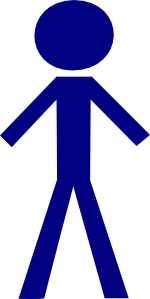 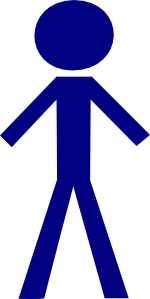 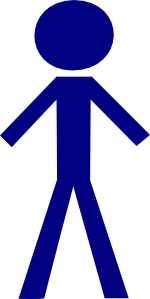 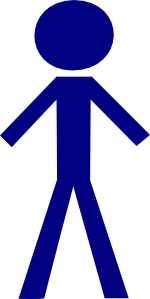 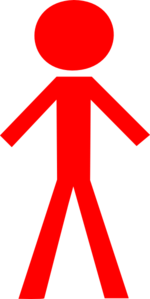 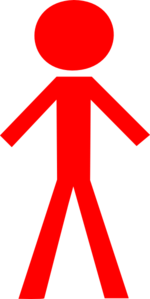 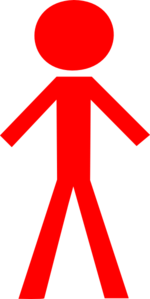 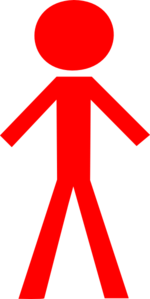 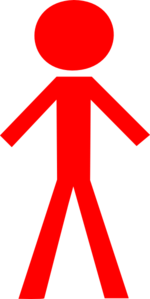 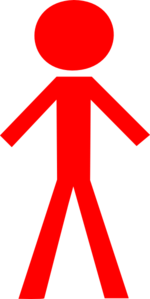 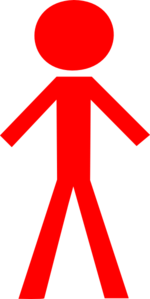 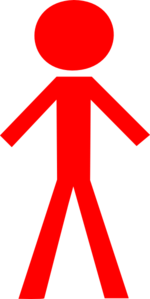 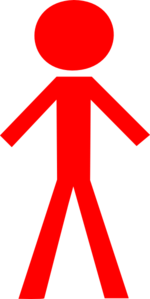 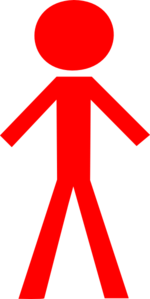 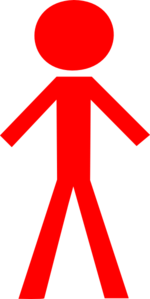 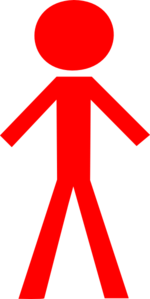 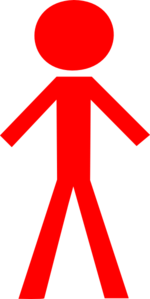 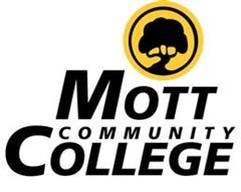 Students Intermingle in 101
No distinction is made between the two groups within 101.  

The 101 class functions as any 101 would, with the same course outcomes and learning activities.
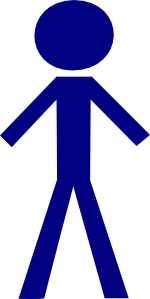 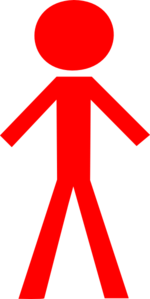 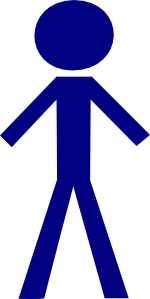 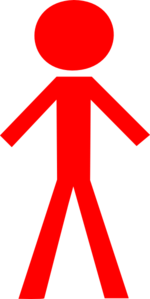 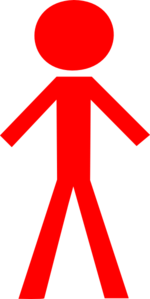 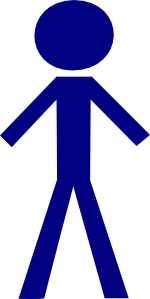 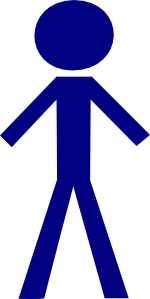 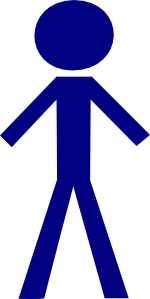 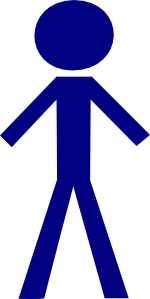 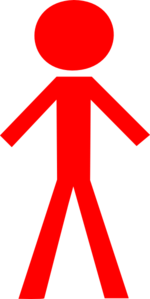 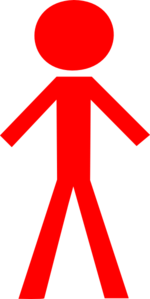 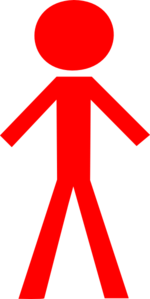 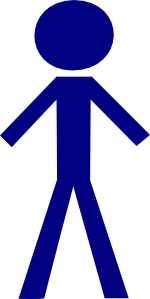 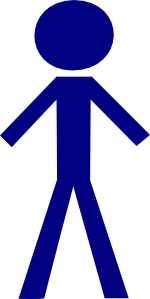 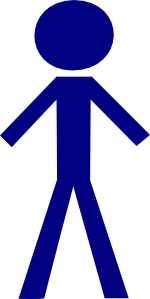 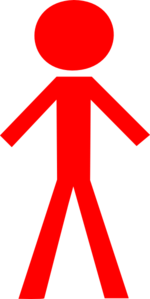 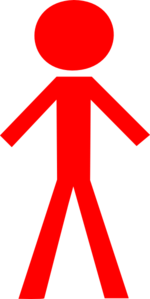 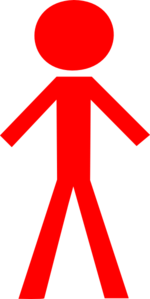 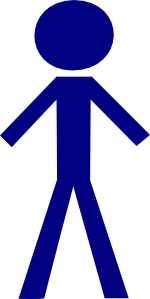 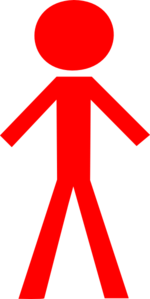 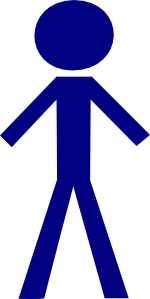 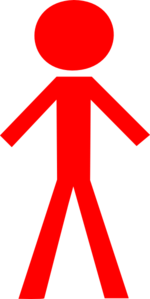 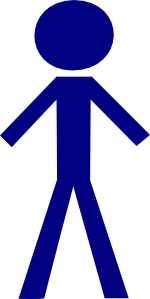 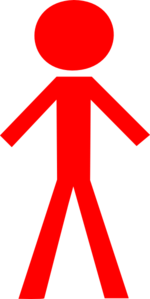 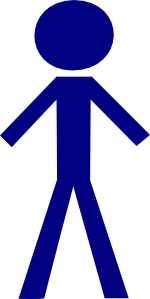 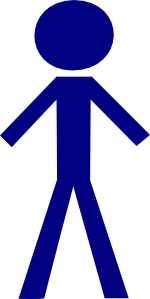 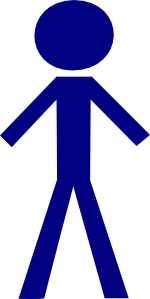 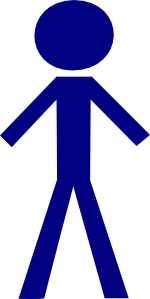 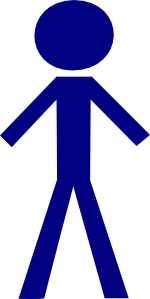 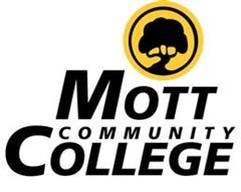 [Speaker Notes: In fact, most of the “regular” 101 students are not even aware that there is anything special about the 101 section.]
30 minutes after 101 ends, 099 begins
The 099 section is tailored around the particular needs of the 12 enrolled students.
The 12 099 students move as a cohort to their 099 class, with the same instructor.
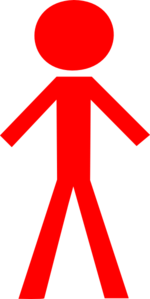 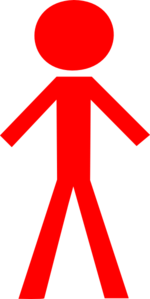 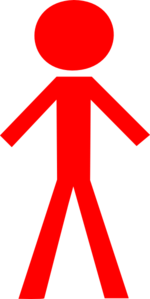 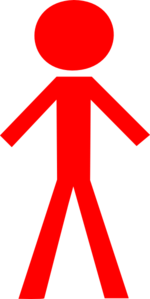 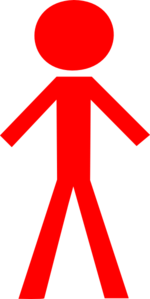 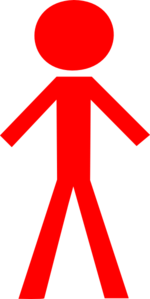 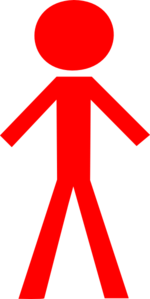 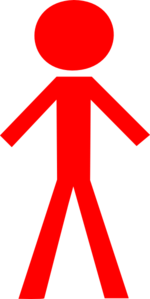 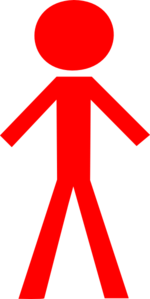 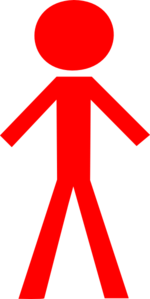 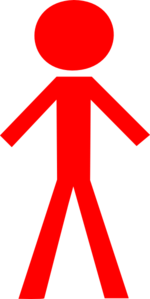 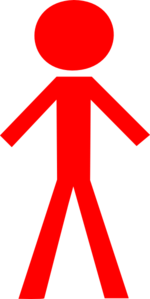 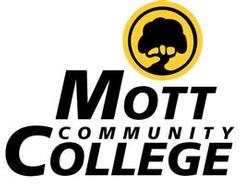 Our Success Data
The first 4 terms of ALP at MCC
3 sections in Winter 2013
1 section in Spring 2013
1 section in Summer 2013
4 sections in Fall 2013
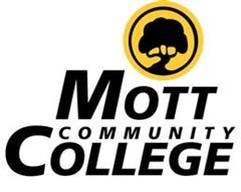 [Speaker Notes: \]
ALP Student Success in 101
Of the 94 ALP students who were enrolled in ALP courses at the dates of record, 64 earned grades of 2.0 or higher in English 101.  That is a success rate of 68%.
[Speaker Notes: ALP students are making it through 101 at a 68% rate.  We have had a number of issues with students registering for the course but never attending, or quitting quite early in the course.  These students are included the 30 failures– even if we never met the students.  At the end of our talk, our Dean, Pat Bergh, will be speaking about the administrative angle and how we hope to improve these issues in the future.]
Comparing ALP to Traditional Route
ALP: 68% Success
Traditional 099-101
(Fall 2011-Winter 2012): 18.7% Success
[Speaker Notes: Important note: we have revised the regular 099 course since this study, as well, to try to close gaps between the 099 and 101 curricula.]
CCBC’s Numbers
A paper published by the Community College Research Center in 2012 shows that at CCBC, between the years 2007-2010, their successful rate of completion of English 101 for ALP students was about 75%, compared to 38% of students who took the developmental course the traditional way.1

1 Woo Cho, Sung, et al.  “New Evidence of Success for Community College Remedial English Students: Tracking the Outcomes of Students in the Accelerated Learning Program (ALP).”  Community College Research Center. Teachers College, Columbia University.  December 2012. Web.
[Speaker Notes: Many institutions, nationally, report numbers closer to 80% or above.  While our success rate of 68% is not as high as this, we are showing with ALP nearly a 50-percentage-point improvement over our traditional route, compared to CCBC’s 37 point improvement over their traditional route.]
Classroom practices that contribute to this success
Retention:

Remind 101 Program to text updates, support, reminders, links to assignments and resources
Virtual office hours at times students are typically working at home
Community-building activities in class
Classroom practices that contribute to this success
Support:

Point out growth and triumphs often
Involve students with each others’ writing
Encourage students to support one another
Model making schedule for completing work outside of class
Classroom practices that contribute to this success
Reading and Writing Together:

Reading Apprenticeship activities, such as
Think/pair/share
Think-Alouds
Talking to the Text
Double-column log reading responses
Classroom practices that contribute to this success
Scaffolding:

Short writing tasks breaking a paper assignment into parts
Immediate feedback
Help with higher order concerns, not just editing
Mini workshops on aspects of composing, for ex., thesis development
Classroom practices that contribute to this success
Scaffolding:
Once a semester, spend 20-30 minutes on one student’s paper
Initiate discussions of language and dialect differences, prestige forms
Full-class workshops where students receive each others’ papers 5 days ahead of time
Anticipate and prepare students for work coming up in 101
Institutional Support for ALP
One of the most important keys is for all stakeholders– administrators, instructors, advisors, and students– to have a thorough knowledge and understanding of goals and structure of the linked courses.
Administrative Support for ALP
Prepare for future pushback about smaller class size
Advising Support for ALP
Effective advising– while the ALP works, it isn’t magic.  Students must commit to be successful.
Readiness for ALP isn’t always indicated by test scores; there is a work ethic required for success.
Advisors aren’t always aware of these non-quantifiable qualities in students.
Our immediate plan to inform students and advisors about ALP
Create a questionnaire for advisors and students to use for guided self-placement-- to determine whether a regular 099 or ALP 099 is best for that particular student.
Detailed Grade Data
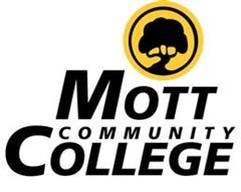 [Speaker Notes: The chart shows the grade averages in the sections of 101 that were ALP designated.  Each yellow column shows the grades of the ALP students in that section, and the gray column just to the right shows the grades of the “regular” 101 students in that same section.   Note: In 3 out of 9 sections, the ALP students out-performed the regular 101 students in 101.  These instances are underlined in the chart.]
Comparing ALP students to “regular” 101 students
Taking the 9 sections as one group, the average grade for the 81 ALP students who transcripted number grades in 101 is 2.28, and the average grade for the 103 “regular” 101 students who transcripted number grades in those same sections of 101 is 2.78.  So the ALP students are averaging about .5 below the regular 101 students.